Special Education in Calaveras Unified
Amy Hasselwander & Jeff Crane
April 20, 2021
IEP Process(Individualized Education Plan)
Assessment  IEP (reviewed annually)

Present Levels  Areas of Need  Goals  Services & Supports
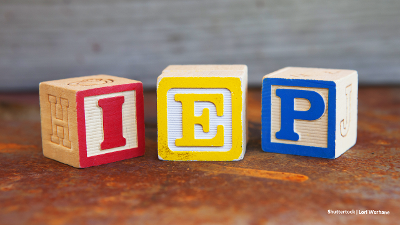 2
Types of Services
Academics
Resource (push in/pull out)
Special Day Class
Related Services
Speech & Language
Counseling
Adaptive PE
Occupational Therapy
Behavioral Support
Vision / Hearing Services
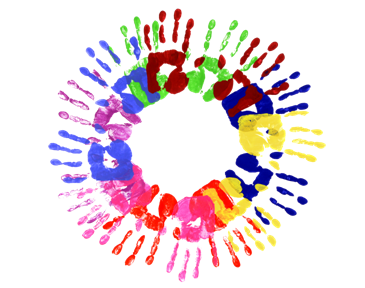 3
People (funded by CUSD or SELPA)
Teachers / Case Managers
Paraprofessionals
Counselors
Speech Therapists
School Psychologists
Occupational Therapists
Behavior Specialists
Adaptive PE Specialists
Vision / Hearing Specialists
Principals & Directors
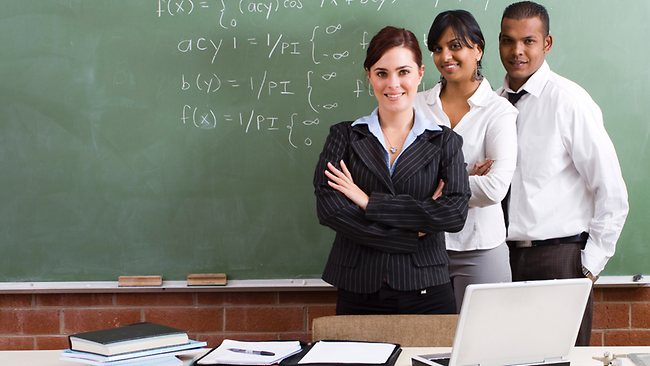 4
SELPA (Special Education Local Plan Area)
Required Support Structure
Cost Sharing
Leadership Support
Professional Development
Clerical Support
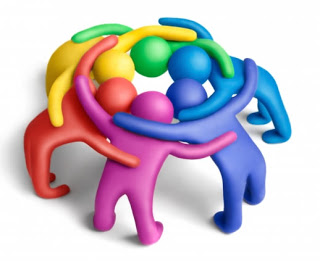 5
Budget Information (General Fund)
Current Breakdown
Personnel – 70%
Speech Contractors – 11%
Non-Public Schools – 5%
Professional Development; Materials/Supplies; Transportation; Legal Fees
State & Federal Funds flow through SELPA
6
Budget Information (General Fund)
Why the Big Jump?
Personnel (4% salary & benefits increase)
Non Public School Placements
Non-Public Agency Paraprofessionals
Contracted Speech Services
7
Progress during Ed Services “Era”
Merging General Education & Special Education
Unifying Practice – Touchstones
Site Support – Sticky Situations
Capacity Building
Professional Development
Case Managers
Principals
Para Support Assessment
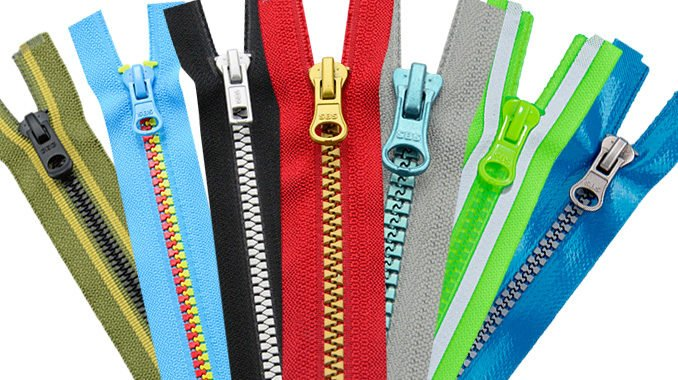 8
Next Steps
West Ed Review Process
Reviewing district level special education program
Looking for program & fiscal efficiencies

SELPA Level Review Process
Reviewing balance between district and SELPA level programs
Looking for program & fiscal efficiencies
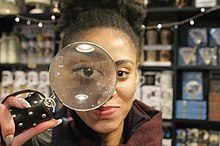 9